Математика сложна,
Но говорим с почтением,
Что математика нужна
Всем без исключения.
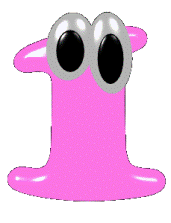 Обобщение и закрепление знаний по теме «Сложение и вычитание вида 
 ± 1,  ± 2,  ± 3».
-Стоит в поле теремок,Он не низок, не высок.Теремок пустой стоит,Но кто-то к терему спешит.Теремок –то непростой-Не пускает он домой.
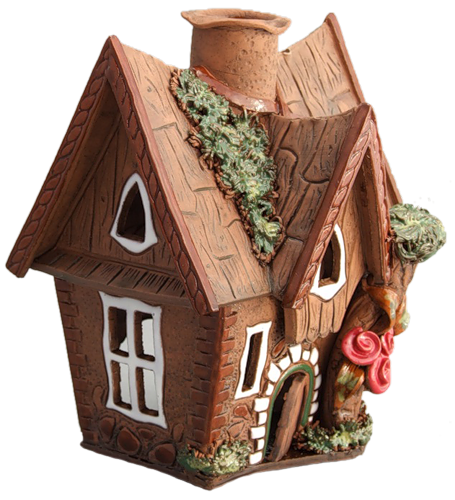 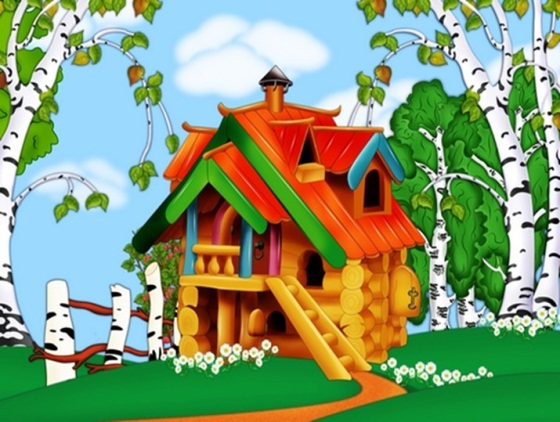 Путешествие в математическую сказку
«Теремок»
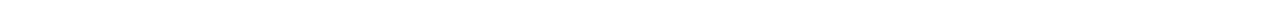 Нарисовать  в тетради «Теремок»
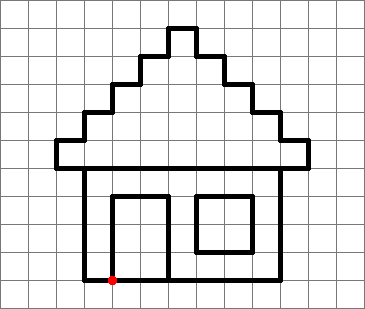 Это маленькая крошка
Рада даже хлебной крошке,
Потому что до темна,
В норке прячется она……
Игра «Лесенка»
Устный счет
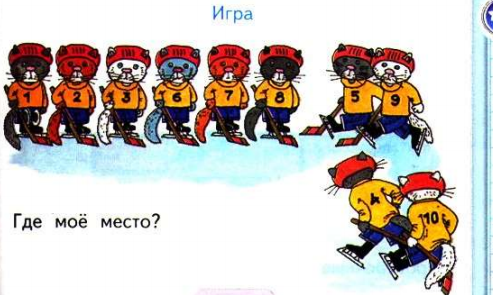 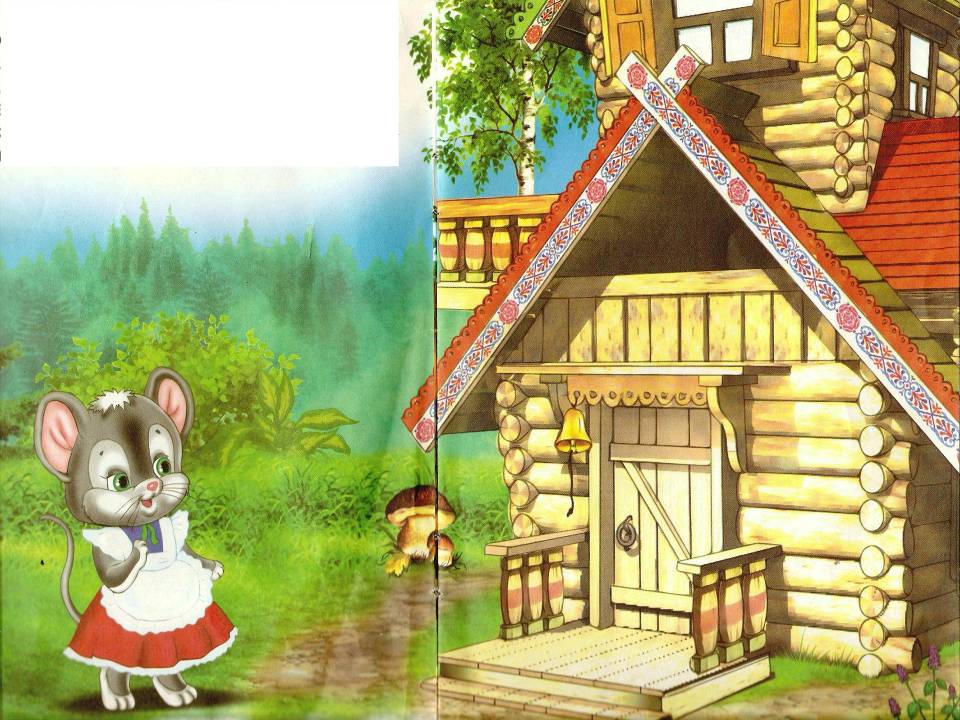 Игра “Лесенка”.
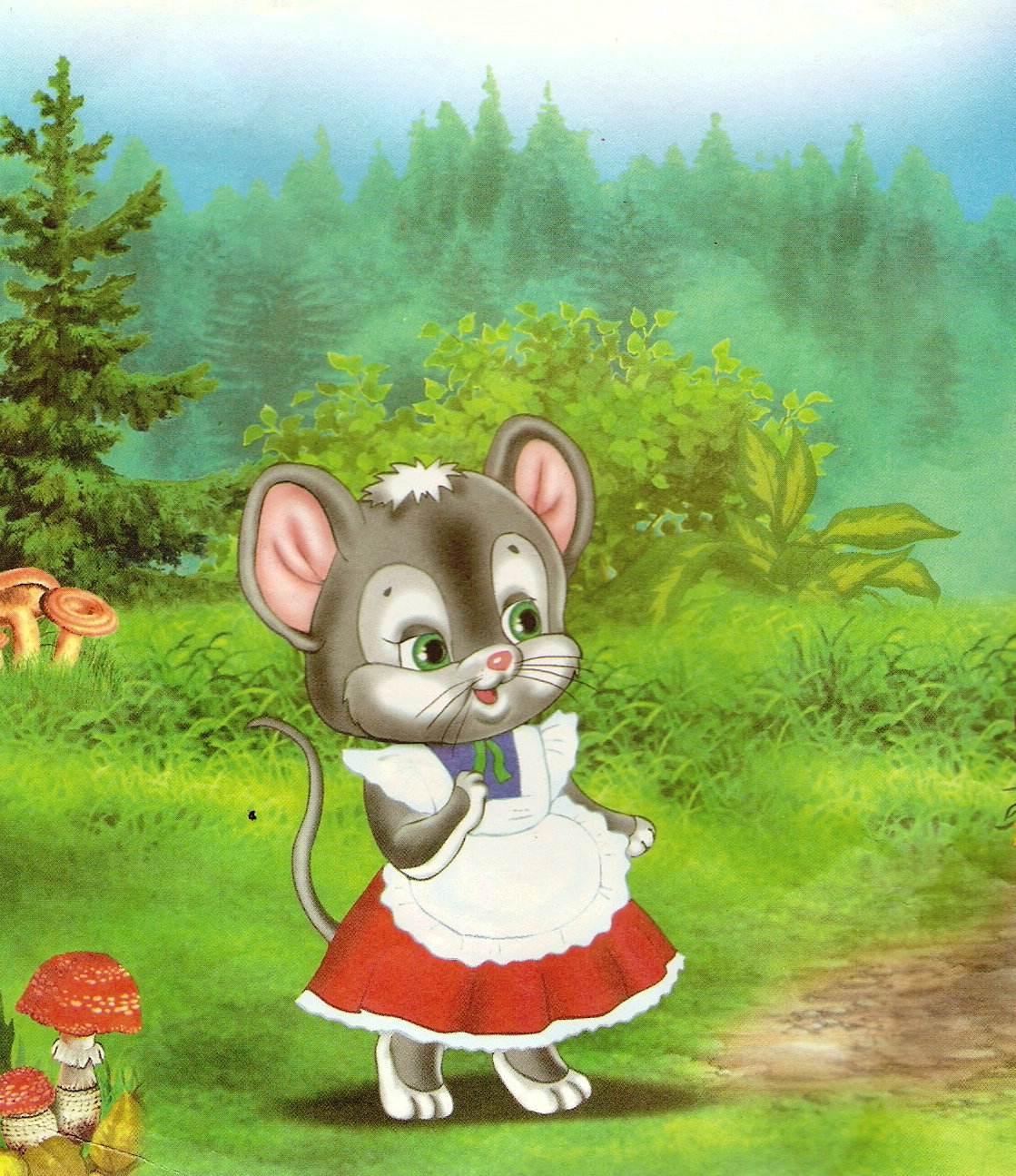 Под травинкой у пруда 
Кто-то спрятался –да-да…
Шевелится там трава, слышишь громкое ква-ква.
Если подойду к пруду ,то кого я там найду?.....лягушка
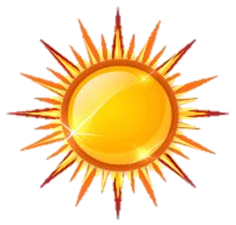 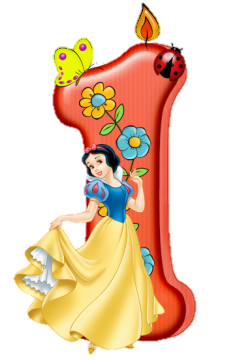 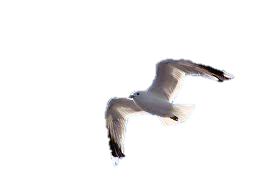 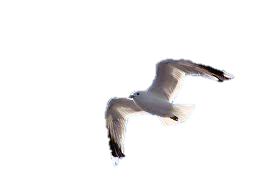 Каллиграфическаяминутка
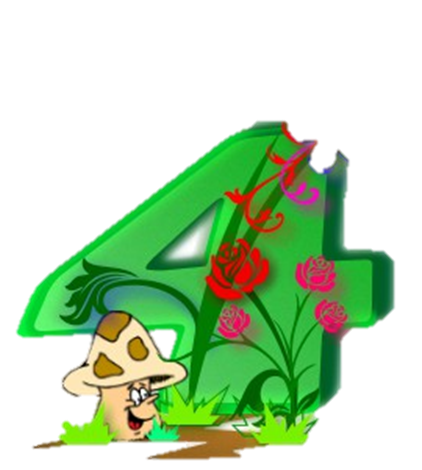 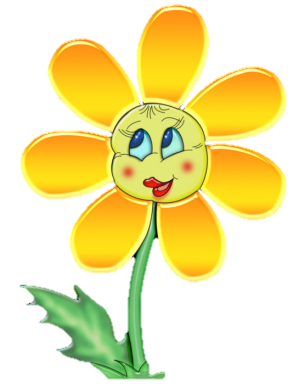 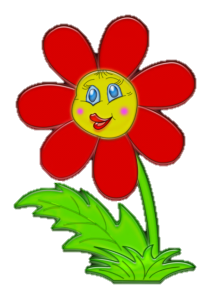 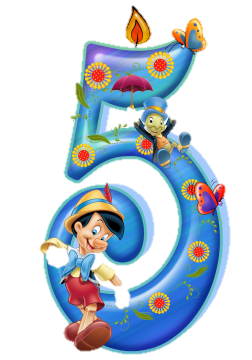 КАЛЛИГРАФИЧЕСКАЯ     МИНУТКА
СМОРОДИНА
ПОДВАЛ
СТРИЖ
СМОРОДИНА(1)
ПОДВАЛ(2)
СТРИЖ(3)
Напишите числа первого десятка                      в нужном порядке
Комочек пуха, длинное ухо, прыгает ловко и ест морковку….(заяц)
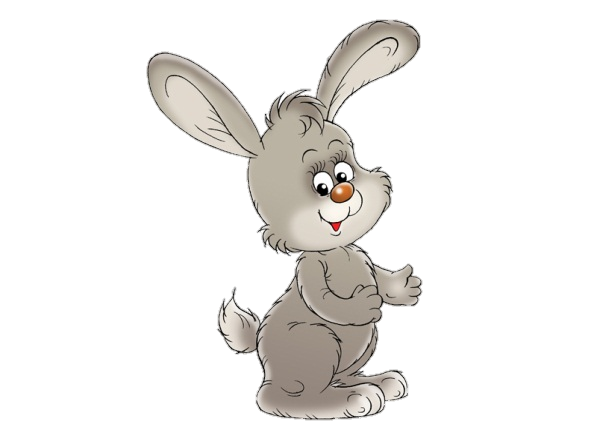 ИГРА  В   АССОЦИАЦИИ
СЕМЬ
ДВА
ПЯТЬ
Серый , страшный и зубастыйПроизвел переполох.Все зверята разбежались.Напугал зверят тех …. (волк)
Составь верные равенства и неравенства , используя числа: 7, 2, 3, 4, 5.




7-4= 3           7-4>2            4+2<7
5-3=2	        5-2=3	     3+ 2<7
Тише, тише не шумите, Кто-то к нам идет сюда! Ну, конечно же, лиса!
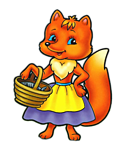 Реши задачузаписать в тетрадь: краткую запись, решение, ответ.
1. У Милы было 4 игрушки для ёлки.
  

Ей подарили ещё 3 такие же игрушки.

Сколько всего игрушек стало у Милы?
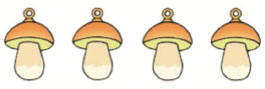 Задача 1 Было-4 игр.Подарили-3 игр.Стало-?игр.                      Решение4+ 3 = 7 (игр.)  Ответ: 7 игрушек.
Дети самостоятельно выполняют в тетради.


8 +…=10     9 - …=7          … - 3 = 2             … + 2 = 6 
7 - … =6               6 -… = 4
8 +2 =10               9 -2 =7          
5 - 3 = 2               4 + 2 = 6 
7 - 1=6                 6 -2 = 4
Кто же по лесу гулял, кто же шишки собирал?Это МИШЕНЬКА устал , на пенёчке задремал.
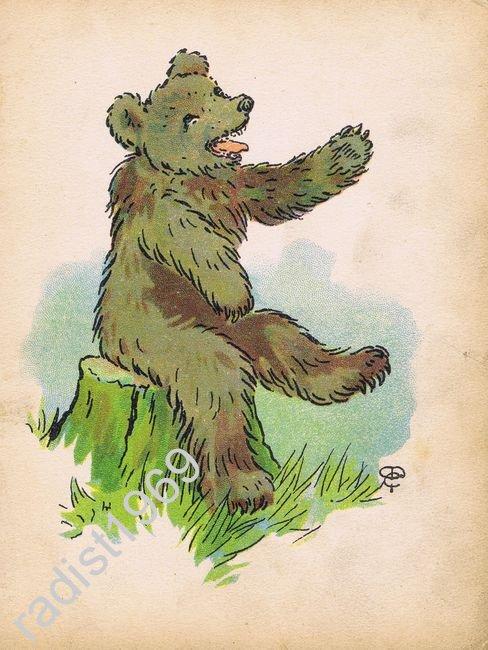 Начерти 2 отрезка: 

один длиной 5 см, а другой на 3  см длиннее.  

Сравни их длины, запиши неравенства в тетрадь.
5 < 8
8 > 5
МОЛОДЦЫ!!!!!!!
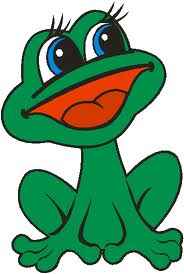 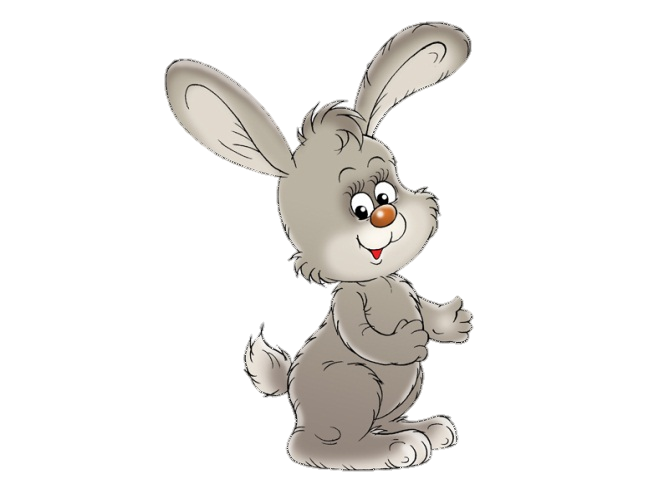 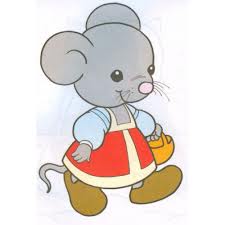 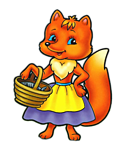 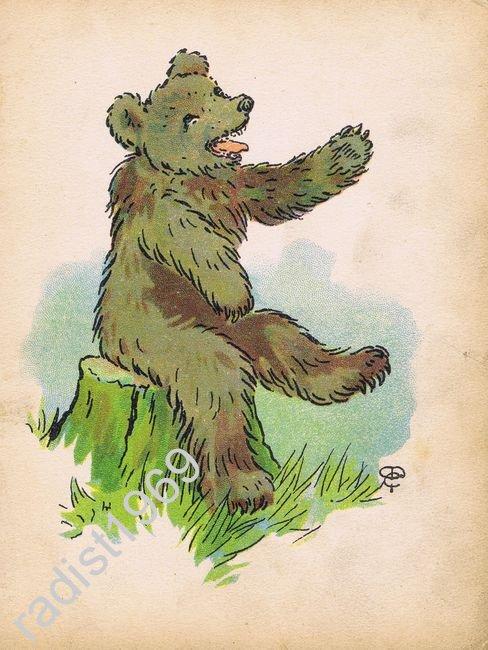